10. Greenhouse
Team Croatia
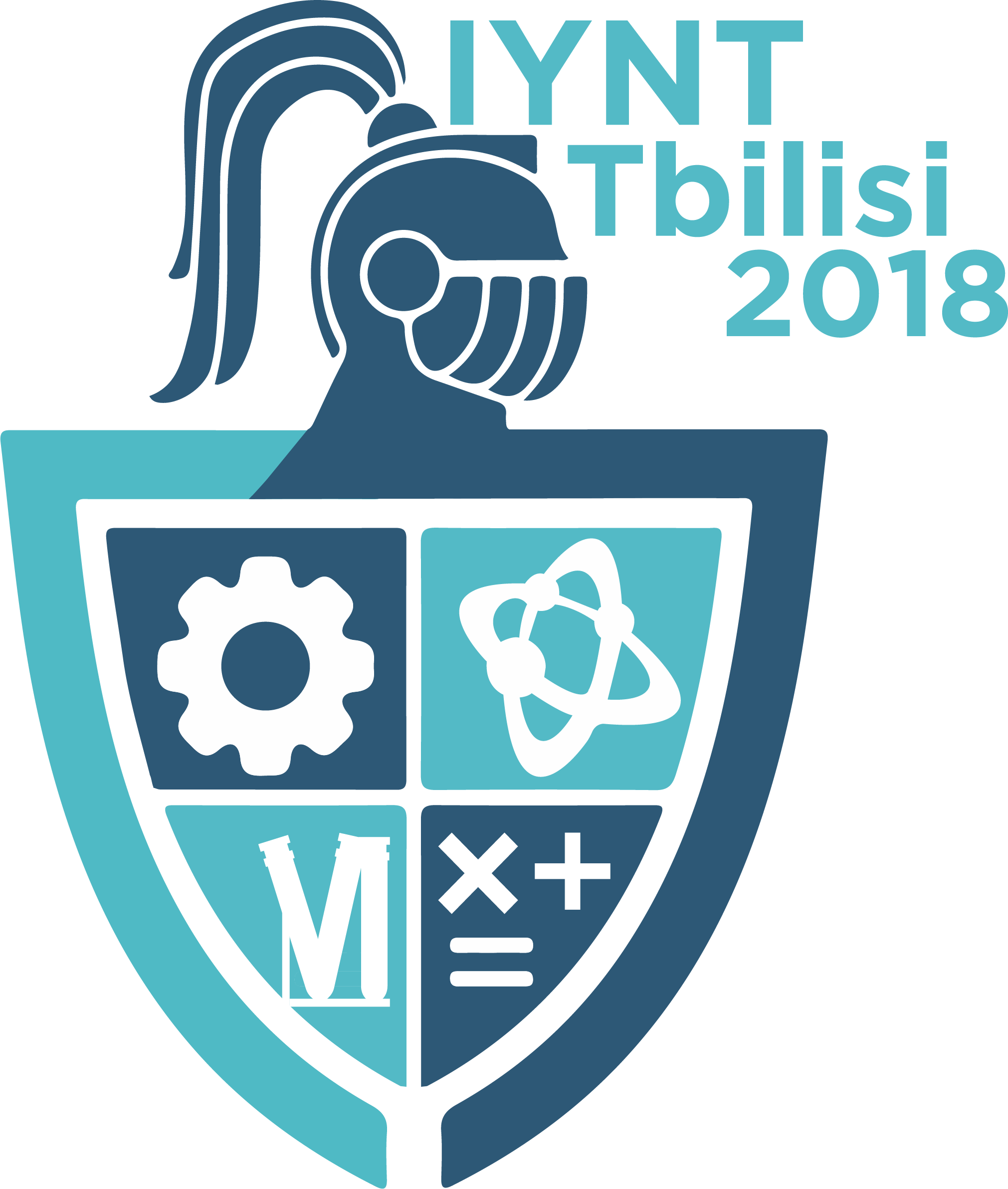 Reporter: Elena Lukačević
10. Greenhouse
A hot object placed in the open air would gradually cool down. We can slow down this process by containing the object in a greenhouse. Compare different mechanisms of heat loss by the object and explain how the presence of a greenhouse affects them.
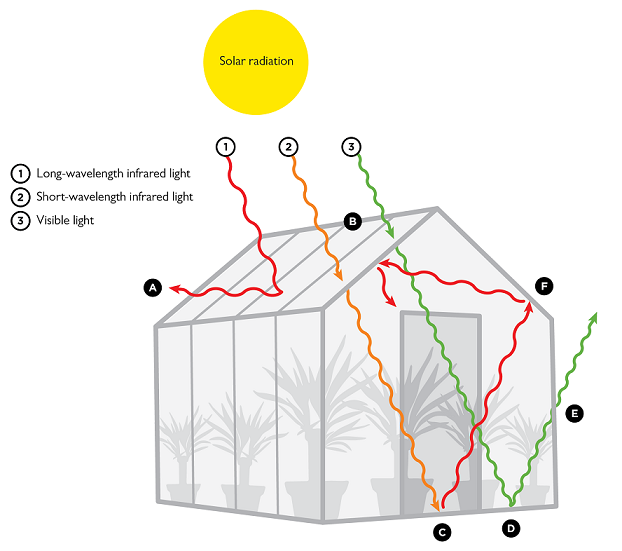 2
[Speaker Notes: Dodati sliku cijelog postava]
Outline
3
Types of heat loss
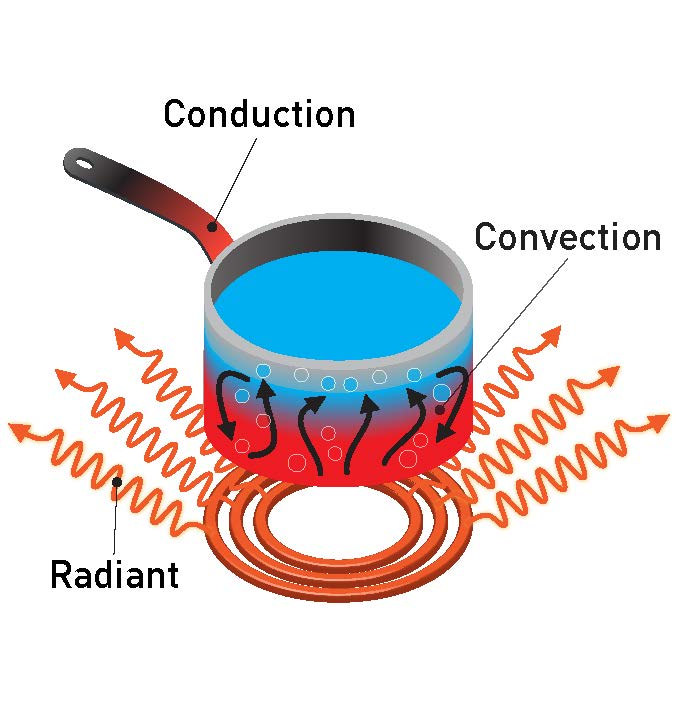 Radiation
Conduction
Convection
4
Radiation
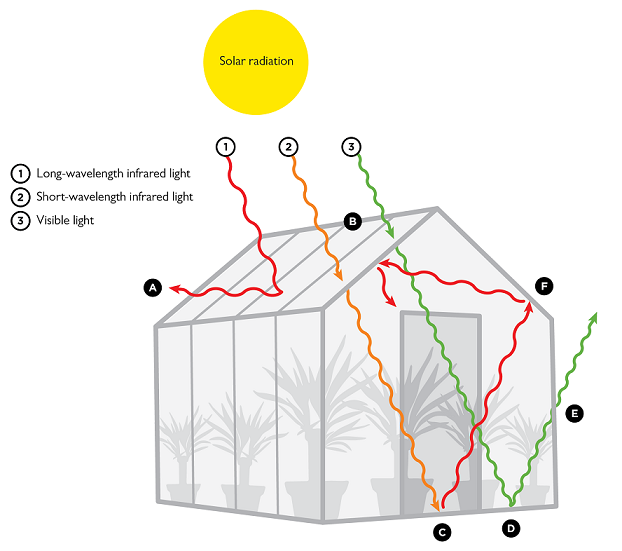 5
Convection and conduction
Newton’s law of cooling:
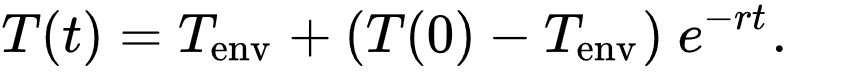 While r is bigger, temperature is lower
6
Experiment - radiation
Aluminum foil
Hot object (roller 30g made of brass)
Glass bell
Sensors for temperature
Vacuum pump
7
Experiment - convection
Aluminum foil
Hot object (roller 30g made of brass)
Glass bell
Sensors for temperature
Vacuum pump
8
Experiment - conduction
Aluminum foil
Glass bell
Sensors for temperature
Hot object (roller 30g made of brass)
Aluminum plate
Vacuum pump
9
Experiment setup
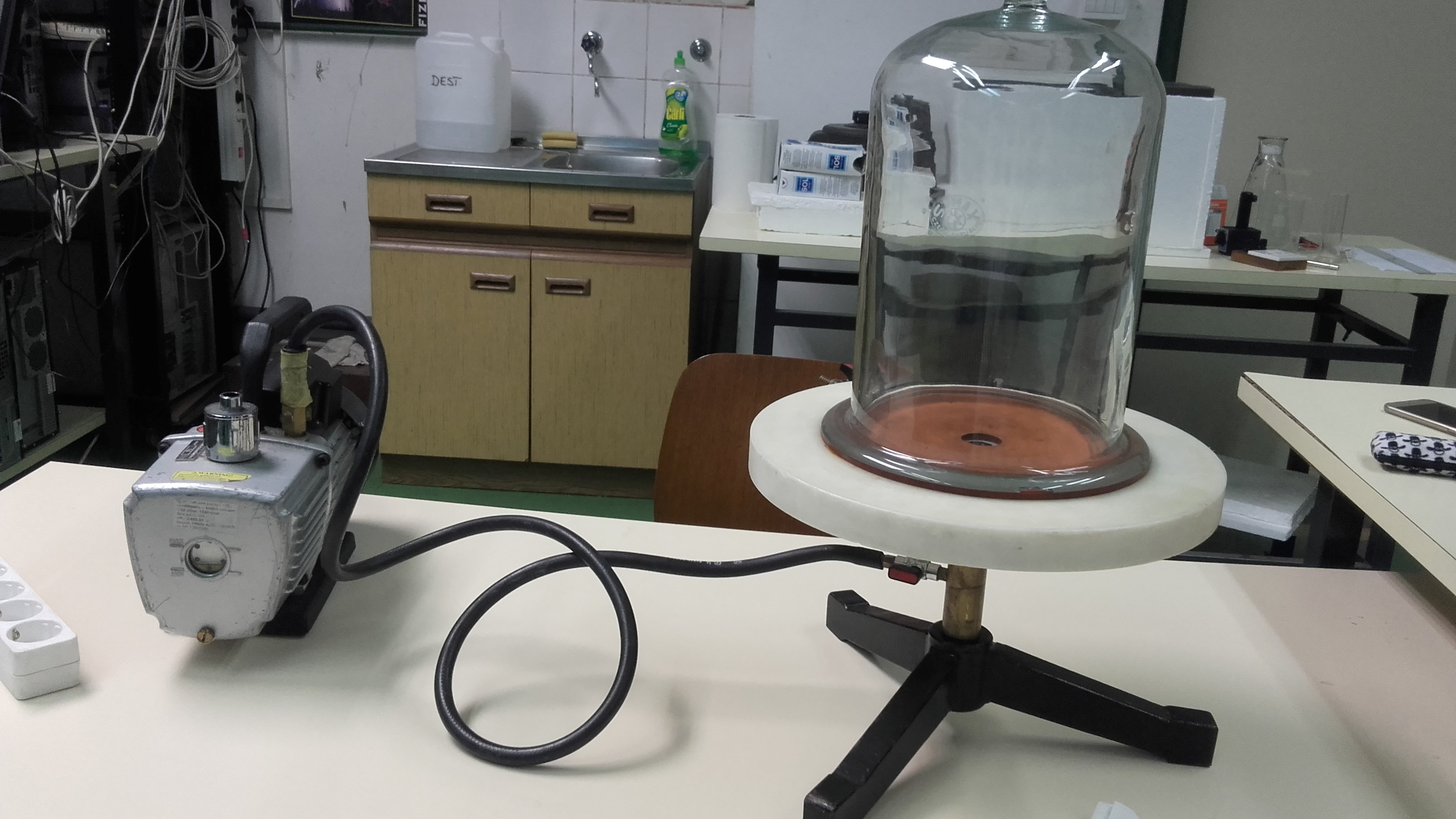 If you have a short video of your experiment that is relevant, place it on this slide.
If the image or sketch did not fit on the previous slide, put it on this slide.
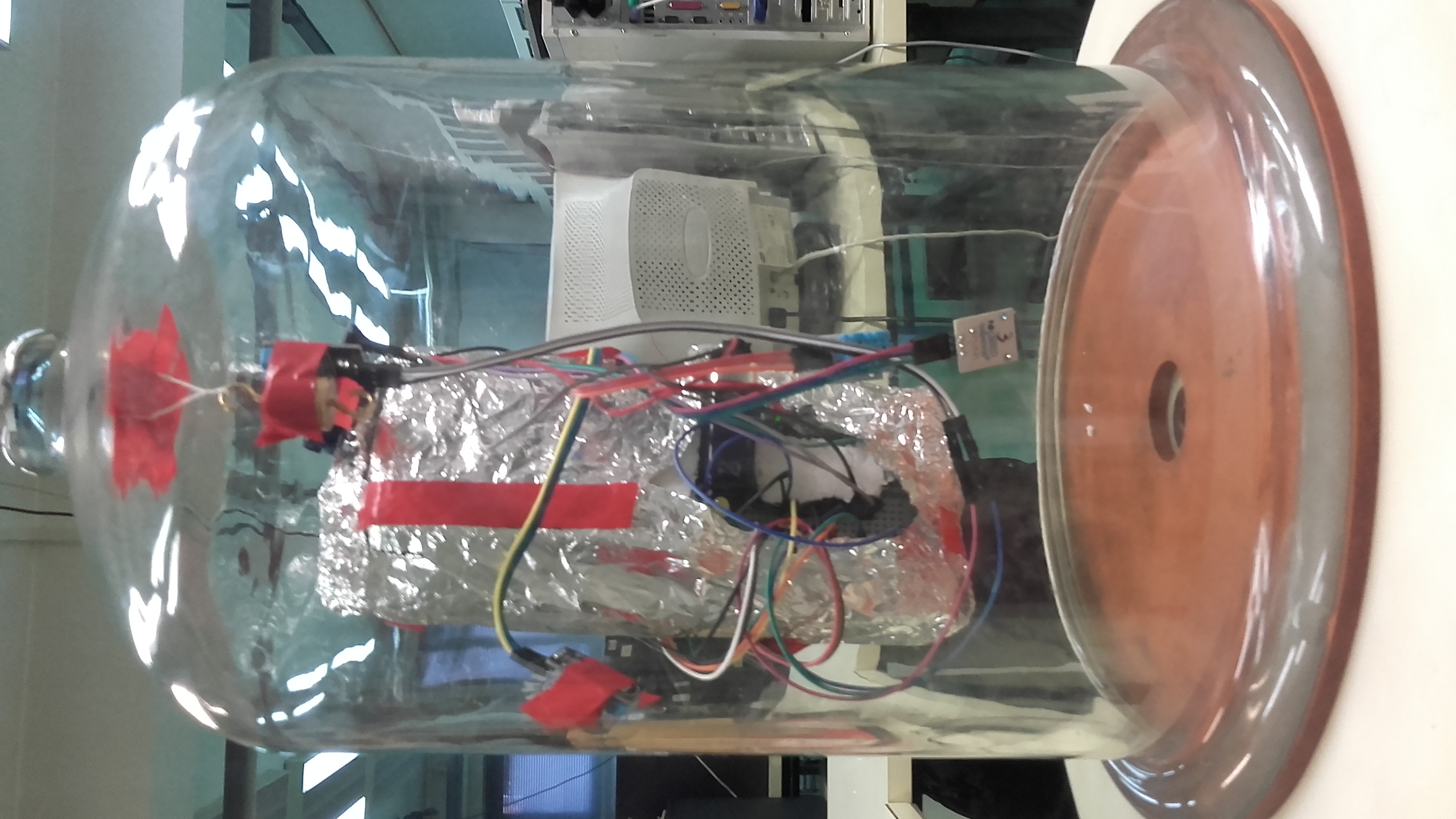 10
Conduction is the fastest type of heat loss because of touch while radiation is the slowest type of heat loss.
11
The object in a greenhouse is cooling slower than outside the greenhouse.
12
Conclusion
Radiation is the slowest type of heat transfer.
Greenhouse is making heat loss slower by preserving the infrared waves.
13
Literature
Frank Incropera; Theodore L. Bergman; David DeWitt; Adrienne S. Lavine (2007). Fundamentals of Heat and Mass Transfer (6th ed.) (11.5.2018.)
http://demonstrations.wolfram.com/NewtonsLawOfCooling/ (11.5.2018.)
Mladen Paić; Toplina i termodinamika (1994.), Zagreb (11.5.2018.)
Dubravko Horvat, Mehanika i toplina (2002.), Zagreb (11.5.2018.)
14
[Speaker Notes: Napisati literaturu (knjiga, pdf-ovi o toplini)]
Thank you!
Team Croatia
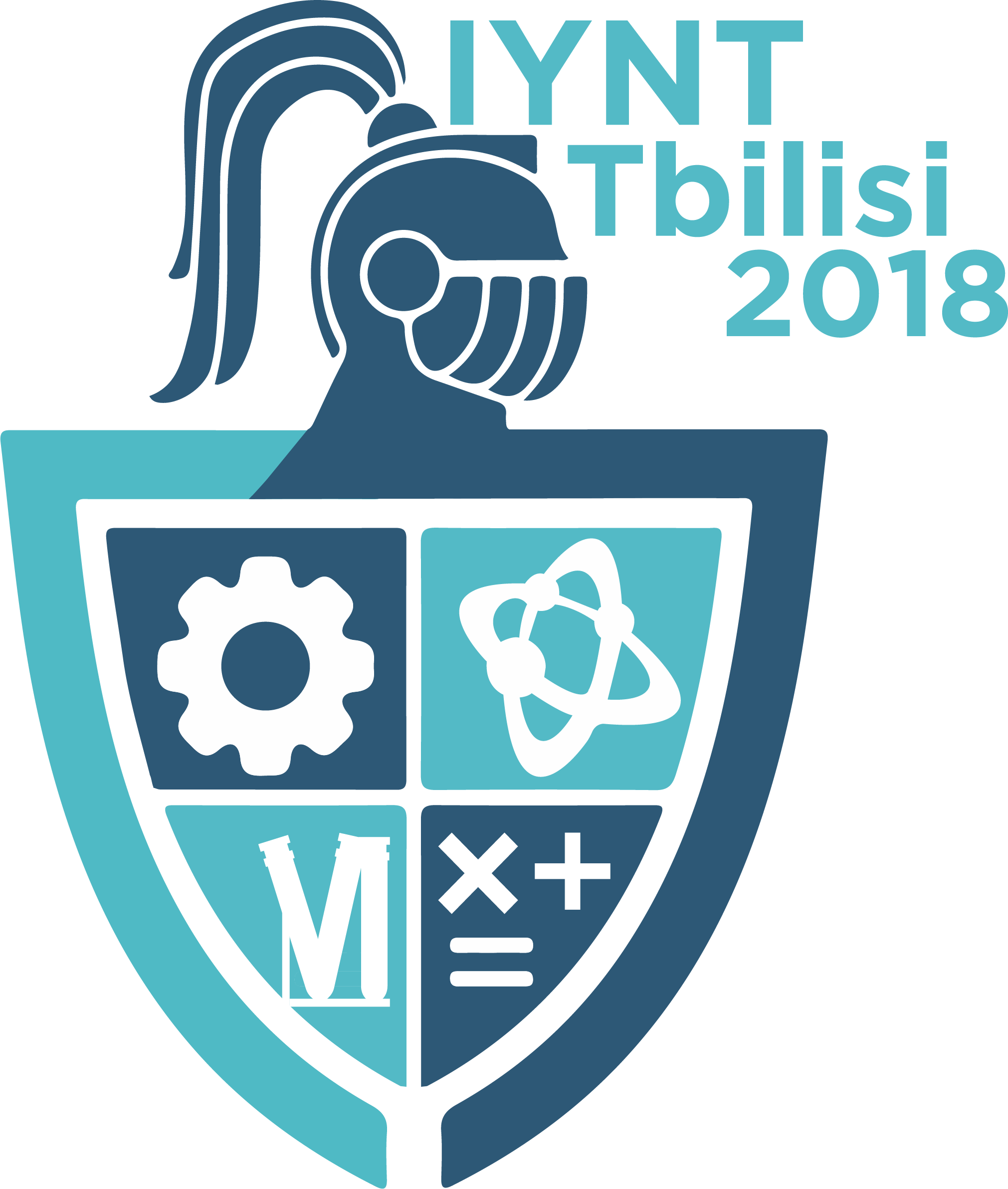 Reporter: Elena Lukačević
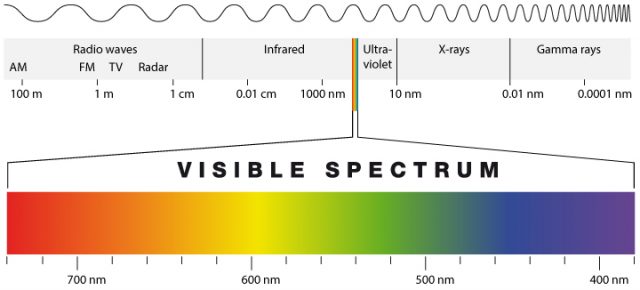 16